МДОУ ДС общеразвивающего вида № 22 УКМО
Проект по  формированию основ безопасного поведения младших дошкольников«Учимся безопасности по сказке»
Разработала проект: Дорошко Е.С.
воспитатель 1 кв. категории
Актуальность темы
Ежедневно мы встречаем сообщения по телевизору и читаем в газетах объявления о пропаже детей и других неприятных случаях, виновниками которых становятся незнакомые люди. 
Поэтому, привитие детям дошкольного возраста навыков безопасного поведения, основ личной безопасности весьма актуальная проблема на сегодняшний день. И прививать их надо как можно раньше. 
Мы должны научить детей оценивать ситуацию и адекватно на нее реагировать. 
Лучше всего это можно сделать через сказку. Недаром говорится: «Сказка – ложь, да в ней намек, добрым молодцам урок».
Участники проекта: 
дети 2 младшей группы, воспитатели и родители воспитанников.
Вид проекта: 
по количеству участников – коллективный
по продолжительности – краткосрочный: 
    2 недели: (с 23.09 по 04.10.2024г.)
по содержанию: познавательно-творческий.
Проблема проекта:
Большинство детей считает, что опасными бывают люди с неприятной внешностью или неопрятно одетые. А молодые девушки или юноши, симпатичные женщины и мужчины, не могут причинить вред. Мы должны рассказать об опасности контактов с незнакомыми взрослыми, как вести себя, чтобы не попасть в опасную ситуацию. 
Проблемные вопросы: 
«Может ли незнакомый человек быть опасен для ребёнка?», 
«Как правильно вести себя при встрече с незнакомыми людьми?».
Цель: 
сформировать у детей младшего дошкольного возраста первоначальные представления о правилах поведения с незнакомыми людьми, на примере героев русских народных сказок.
Задачи для детей:
Образовательные: 
На примере героев народных сказок расширять и закреплять у детей представления об опасных ситуациях для человека в окружающем мире, формировать осторожное отношение к потенциально опасным для детей людям.
Научить правилам поведения при встрече с незнакомцем.
Формировать понятия: добро и зло.

Развивающие: 
Развивать интерес детей к сказкам, слух, память. 
Развивать речевую активность детей, побуждать их вступать в диалог.
Воспитательные: 
Воспитывать нравственные качества поведения детей на основе понимания поведения героев сказок и оценивания их поступков с позиции безопасности.
Задачи для педагогов:
Создать условия для совместной деятельности взрослых и детей, в рамках реализуемого проекта.
Способствовать установлению взаимоотношений педагогов и родителей в процессе разработки и реализации проекта.
Задачи для родителей:
Привлечь родителей к проблеме основ безопасности жизнедеятельности дошкольников.
Стимулировать творческую активность родителей через участие     в мероприятиях проекта.
Воспитывать у родителей ответственность за сохранение здоровья, за безопасность детей, их эмоциональное благополучие.
Ожидаемые результаты проекта:
Дети освоят правила поведения с незнакомыми людьми.
Дети научатся оценивать поступки героев сказок и соизмерять правильность своих поступков.
У детей появится более глубокий интерес к пониманию действий героев сказок и понимания со стороны безопасности этих действий.
У ребят и взрослых появятся общие интересы, темы для общения, близкие отношения не только дома, но и в стенах детского сада.
Родители будут чаще обращать внимание своих детей на опасные ситуации вне детского сада, в быту.
Этапы реализации проекта
 Подготовительный  этап: 
Постановка проблемы.
Определение цели и задач.
Определение актуальности и значимости проекта.
Подбор литературных произведений.
Подбор наглядно-дидактического материала.
Организация развивающей среды в группе.
Разработка НОД по теме проекта, проблемных ситуаций, тренинга.
Размещение информации в родительском уголке о начале работы над проектом, приглашение к сотрудничеству.
2.    Основной этап:
Реализация комплекса мероприятий направленного на достижение поставленной цели.
Оформление уголка для родителей «Азбука безопасности» (памятки, консультации)
3.   Заключительный этап:
Подведение итогов проекта. Обобщение результатов работы, их анализ, формулировка выводов.
Организация итогового развлечения по ОБЖ «Уроки безопасности в любимых детских сказках».
Оформление коллажа совместного творчества детей, воспитателей и родителей по теме «Будь осторожен с незнакомыми людьми».
Фотоотчёт и презентация результатов проекта «Учимся безопасности по сказке» для детей и родителей.
Методы и формы обучения дошкольников:
• Наглядные методы (показ иллюстраций, наблюдения,  рассматривание картин, плакатов, использование настольного театра). 
• Игровые методы (дидактические, подвижные, сюжетно-ролевые игры, инсценировки сказок). 
• Словесные методы (чтение и рассказывание сказок, беседы по сказкам). 
• Практические методы (упражнения, совместные действия воспитателя и ребенка, обыгрывание искусственно-созданных проблемных ситуаций, тематические занятия – тренинги)
В ходе проекта были использованы сказки:
«Теремок»
«Маша и Медведь»
«Лиса в Заячьей шкуре»
 «Красная Шапочка»
 «Волк и семеро козлят»
«Три медведя»
«Заюшкина Избушка»
«Кот, Дрозд и Петушок – Золотой Гребешок»
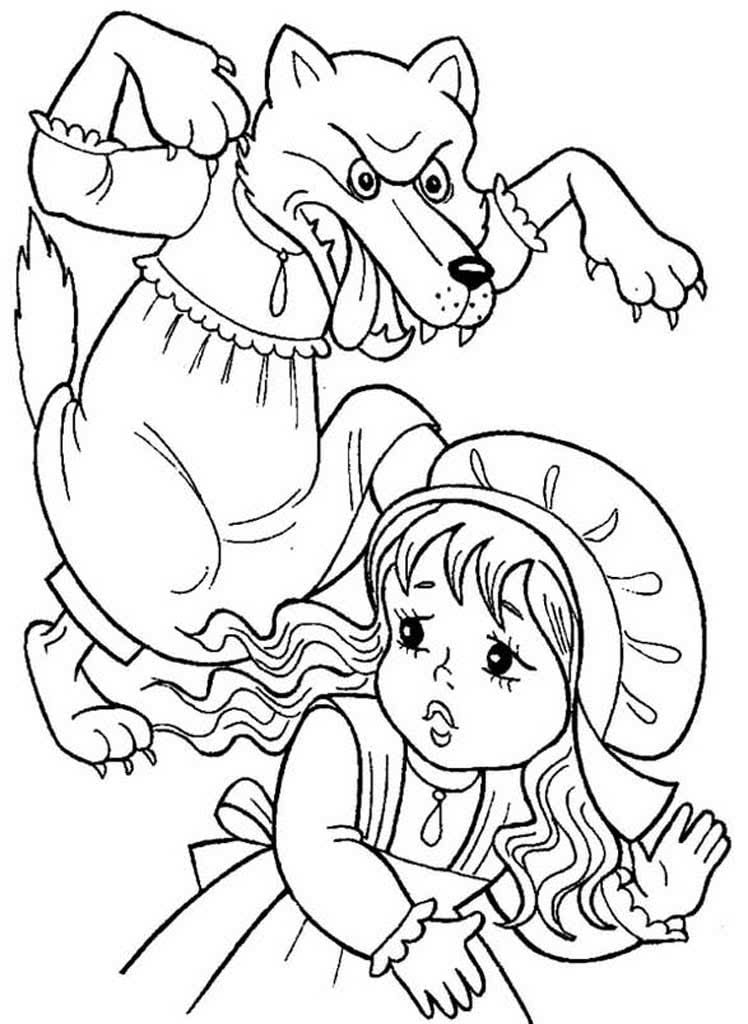 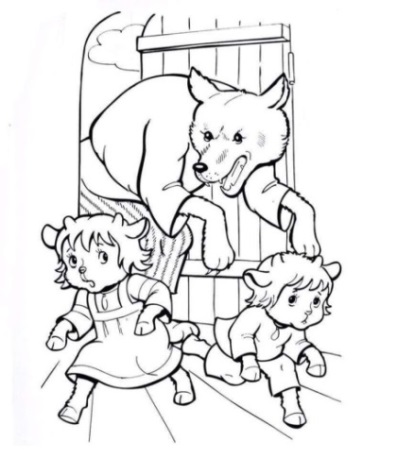 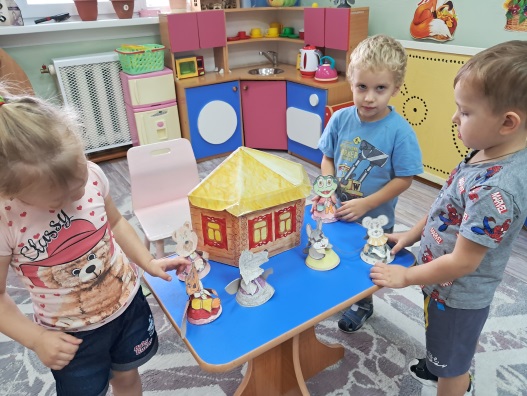 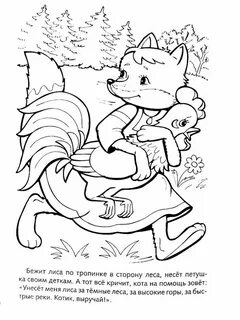 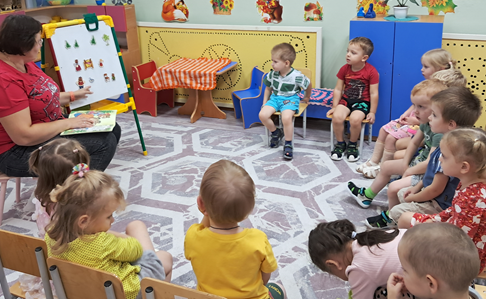 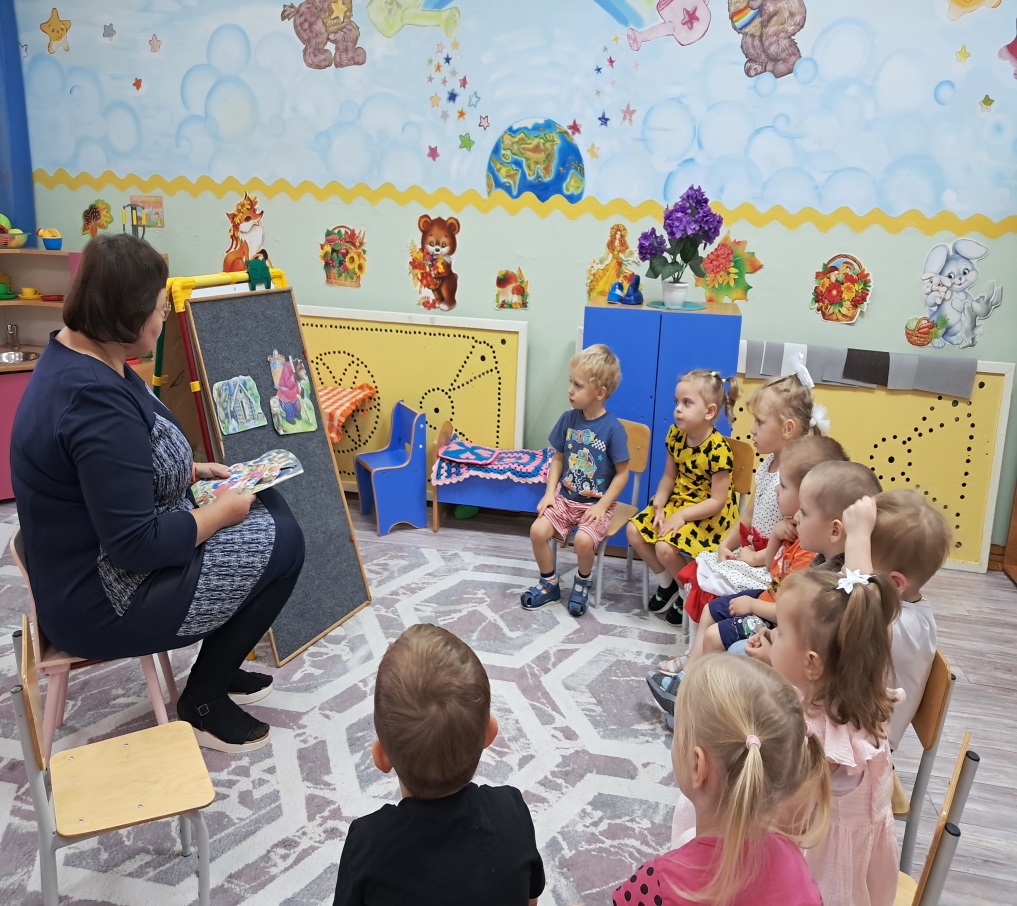 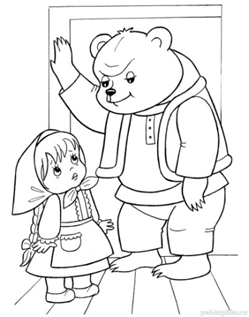 На примере героев из сказок  дети узнавали: 
как правильно поступать, если в дверь звонит чужой человек; 
что делать, когда ты один дома, а тебе угрожает опасность, 
как нужно вести себя, когда с тобой приключилась беда, ты потерялся; 
как нужно вести себя на улице при встречи с незнакомыми людьми.
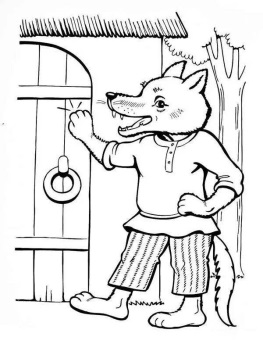 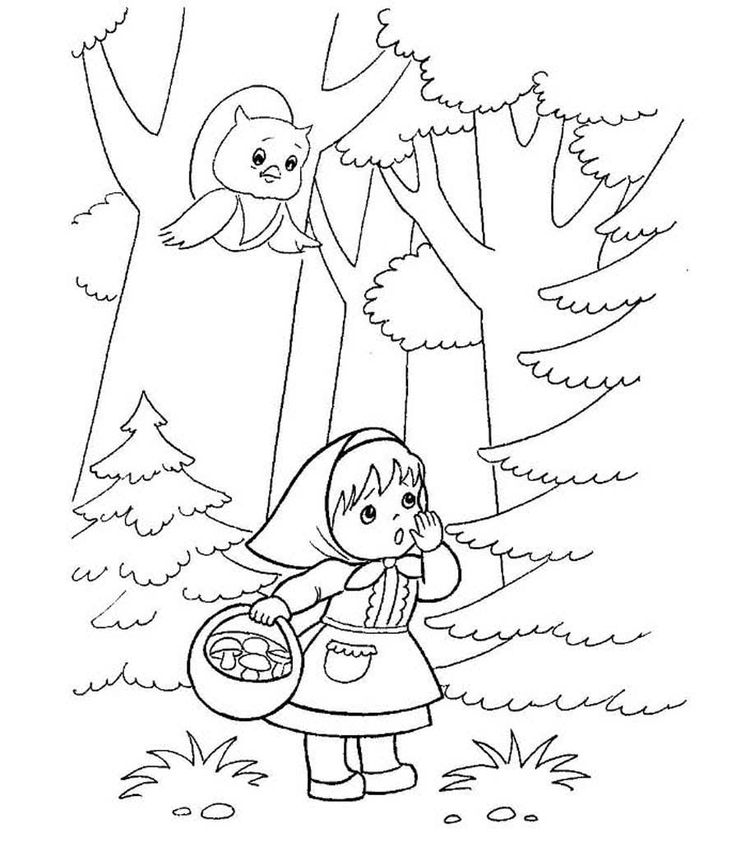 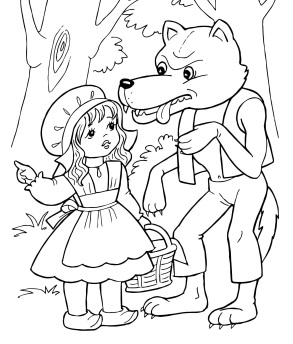 Беседы: 
«Кто нас окружает», 
«Внешность человек может быть обманчива»,
«Такие разные опасности»,
«Как себя вести с незнакомыми людьми на улице, в транспорте, дома»,
«Как вызвать полицию? Что такое служба «02»?».
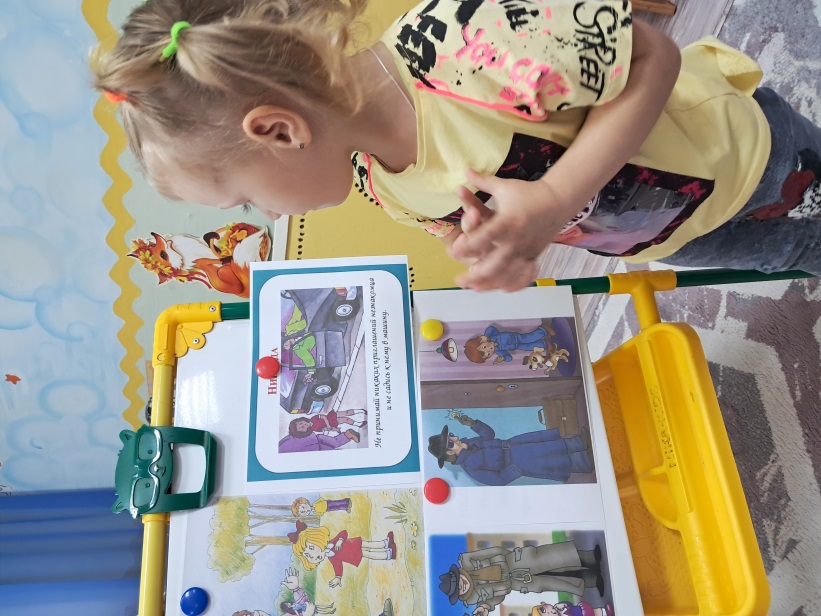 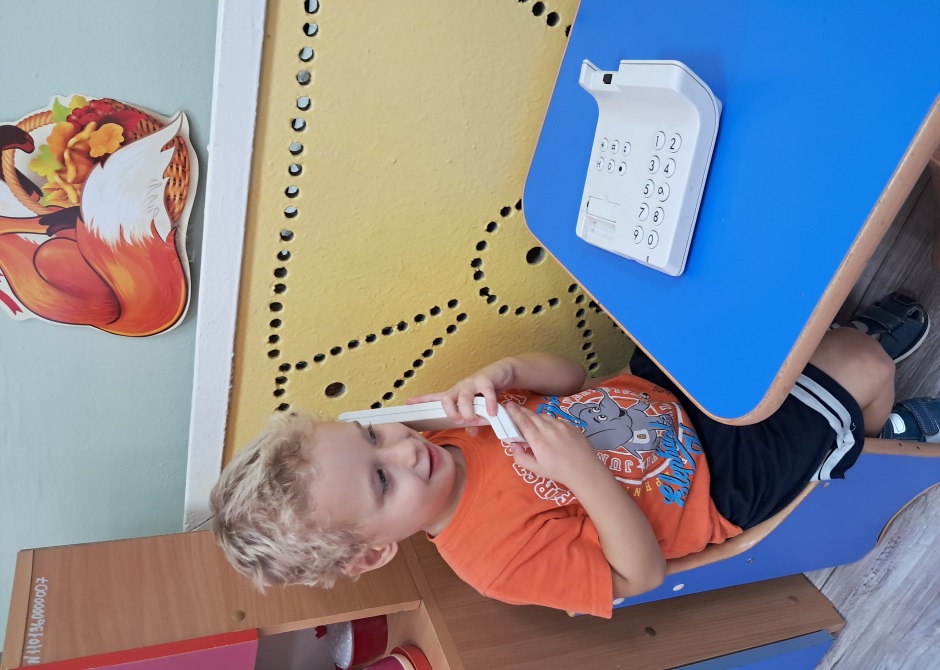 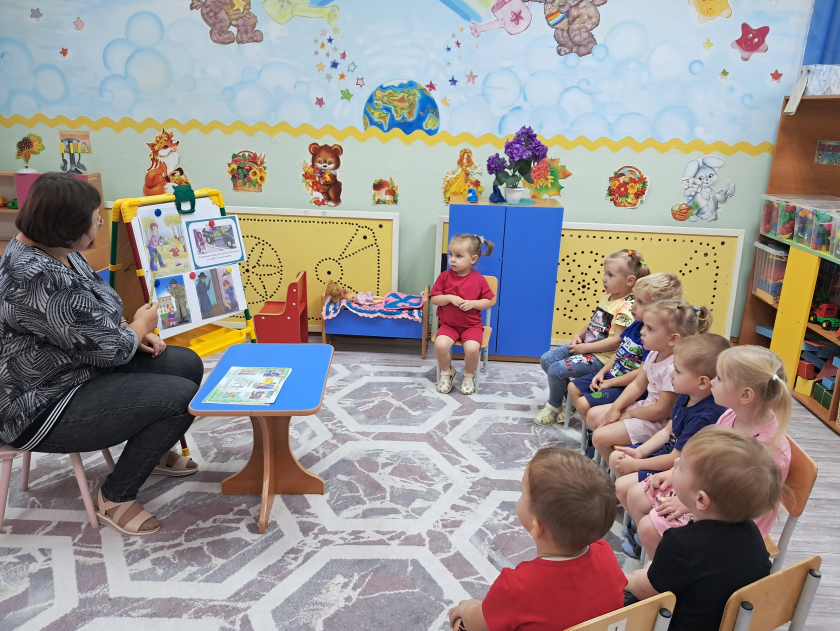 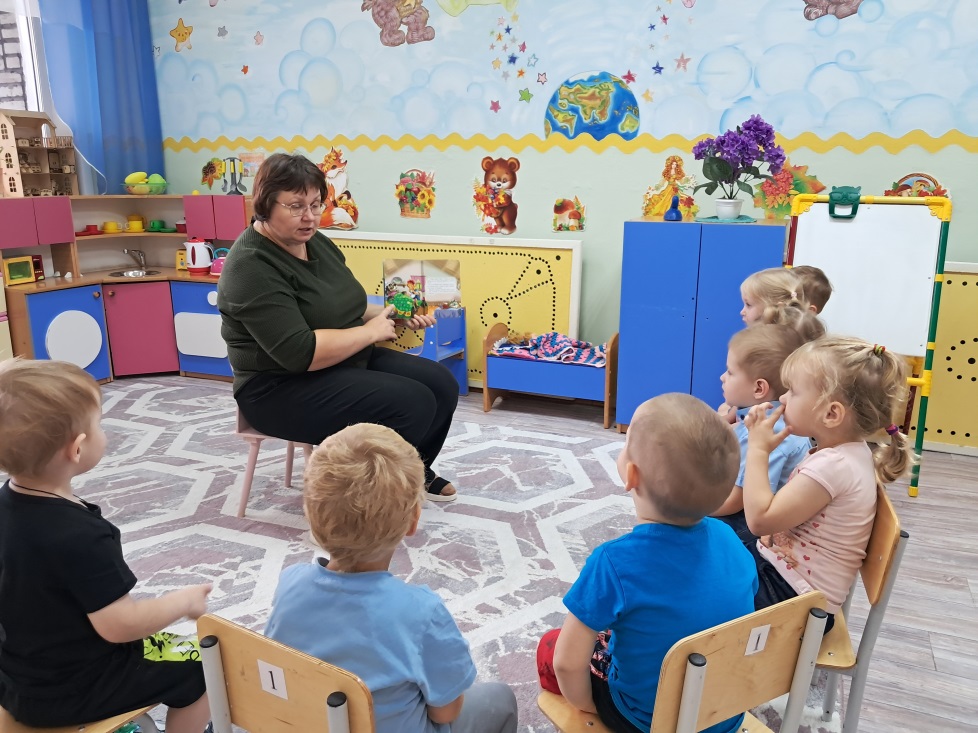 Дидактические игры: 
«Свой, чужой, знакомый»,
«Безопасно - опасно», 
«Опасные ситуации», 
«Да-нет».
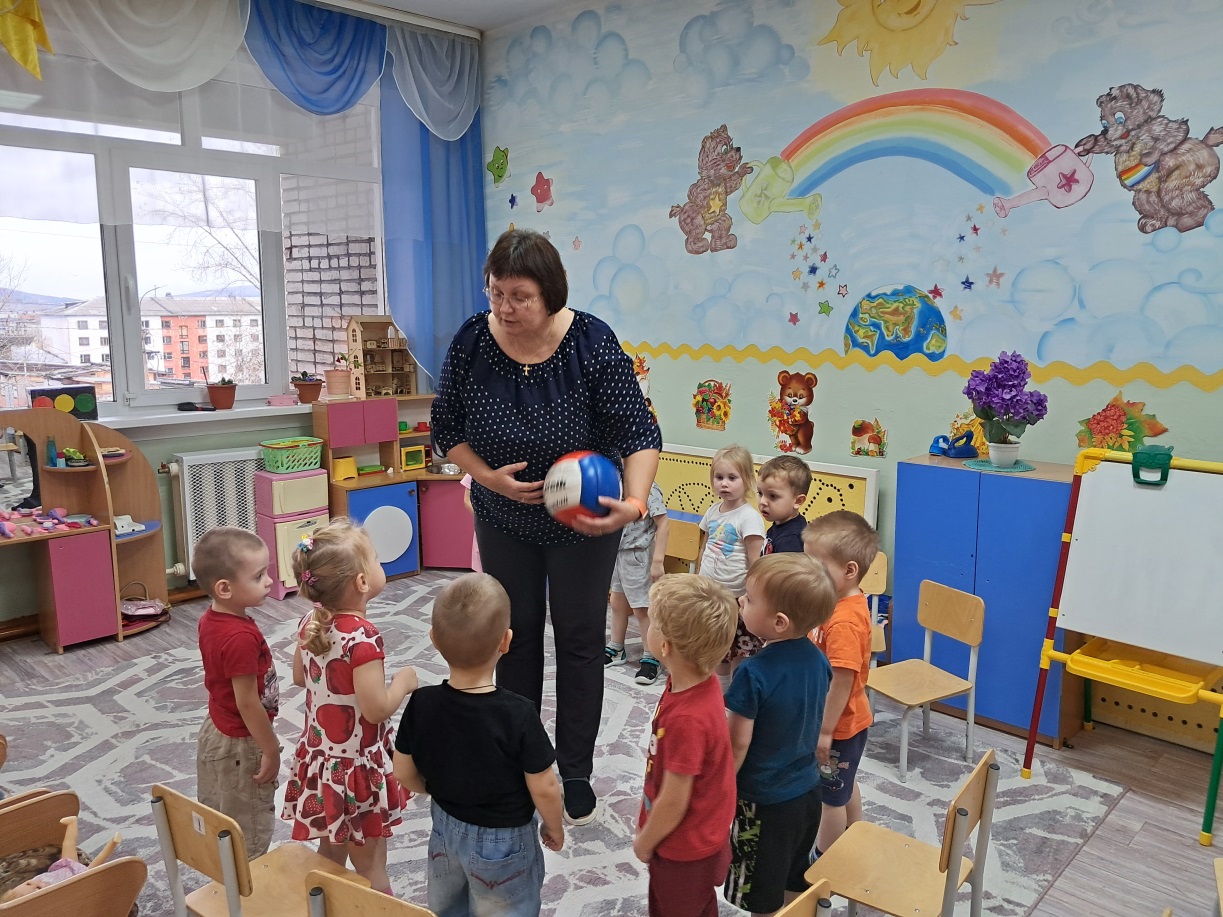 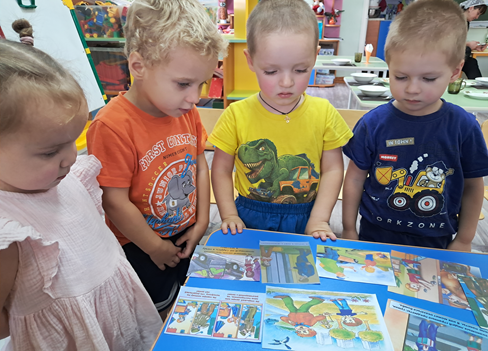 Сюжетно-ролевые игры: 
«Магазин», 
«Я потерялся», 
«Поездка на автобусе», 
«Приходите в гости к нам».
Подвижные игры: 
«У медведя во бору», 
«Воробушки и кот», 
«Найди свой домик», 
«Наседка и цыплята».
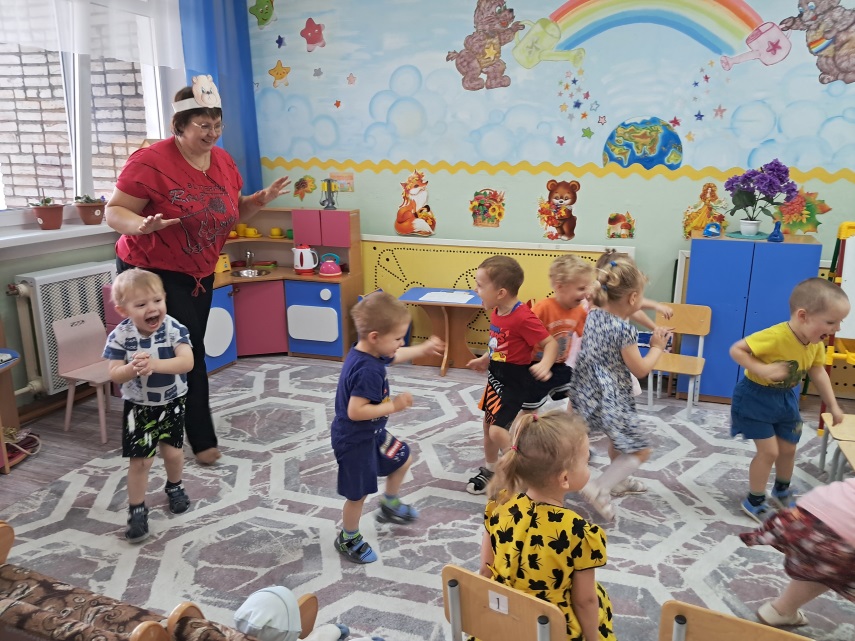 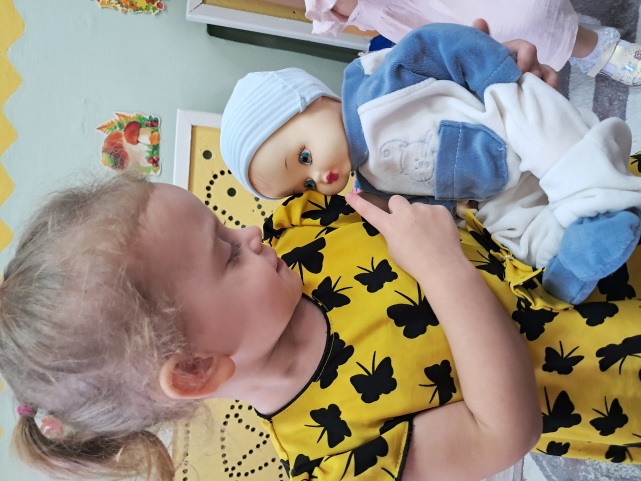 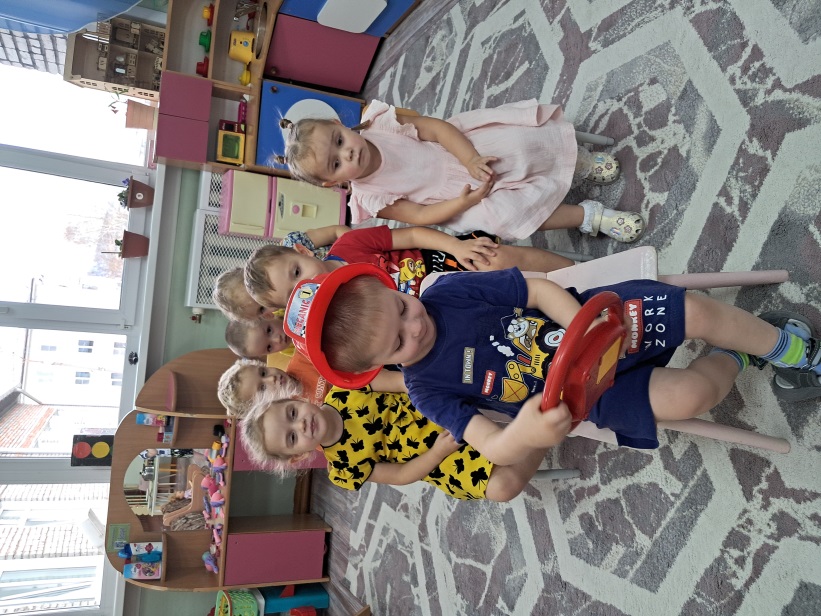 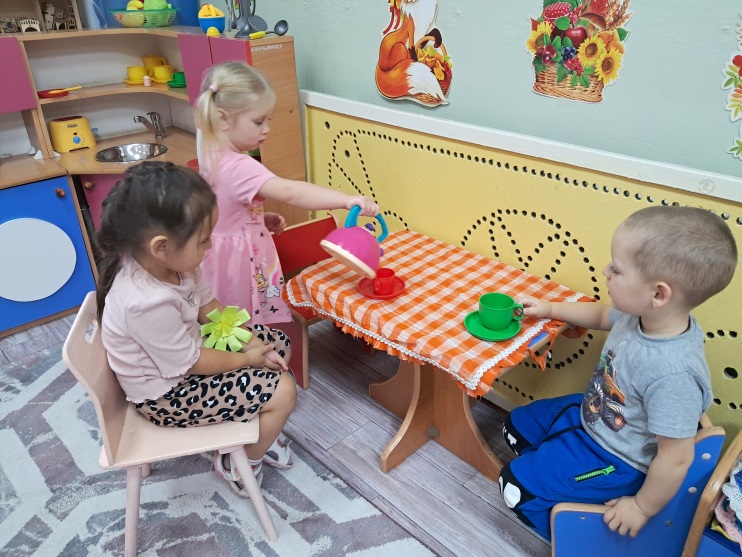 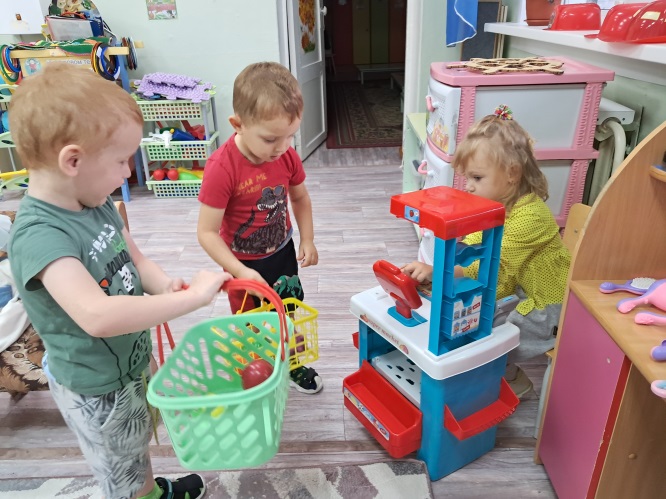 Обыгрывание ситуаций:
«Беседуем с незнакомыми людьми», 
«Опасные ситуации: контакты с незнакомыми людьми на улице», 
«Если звонит незнакомец», 
«Если чужой приходит в дом», 
«Потеряшка».
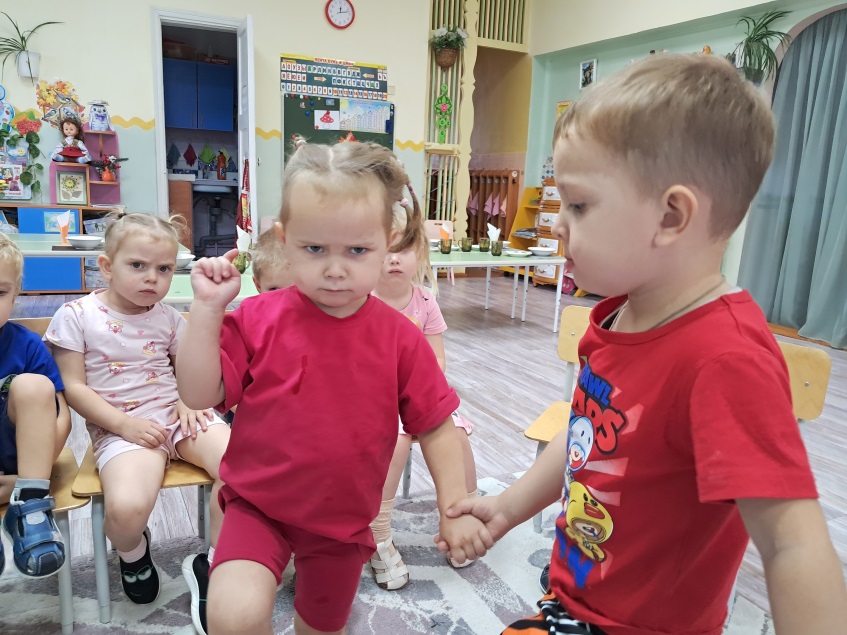 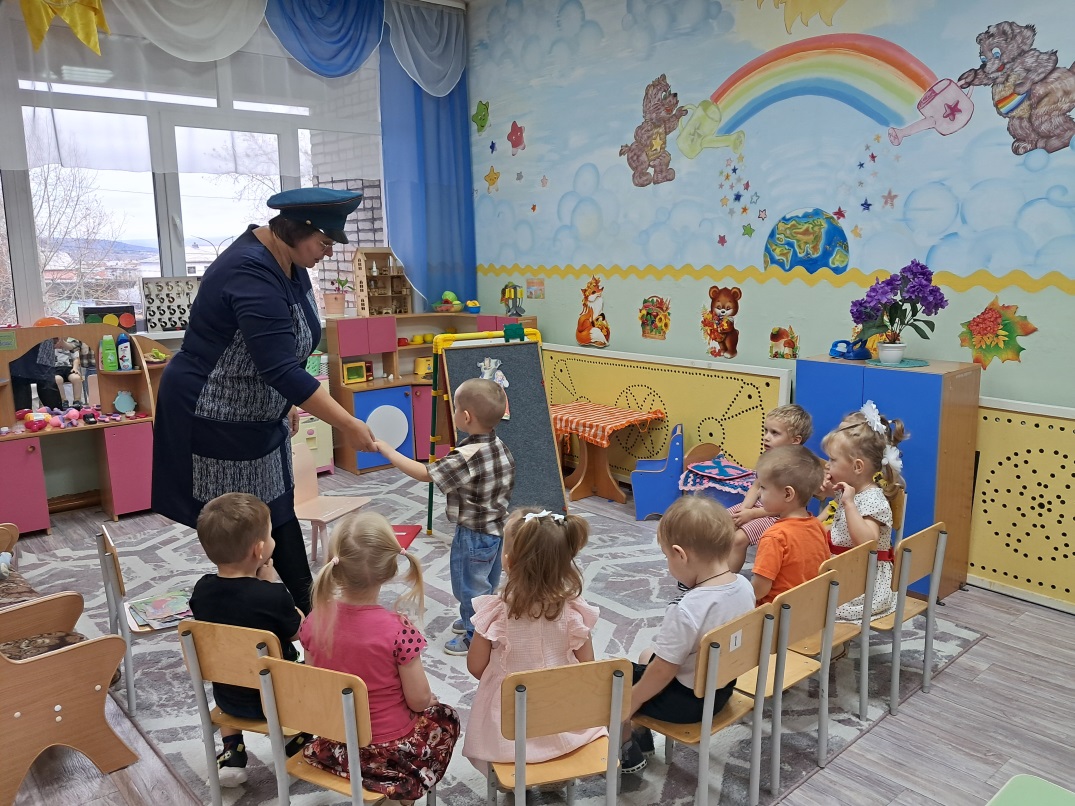 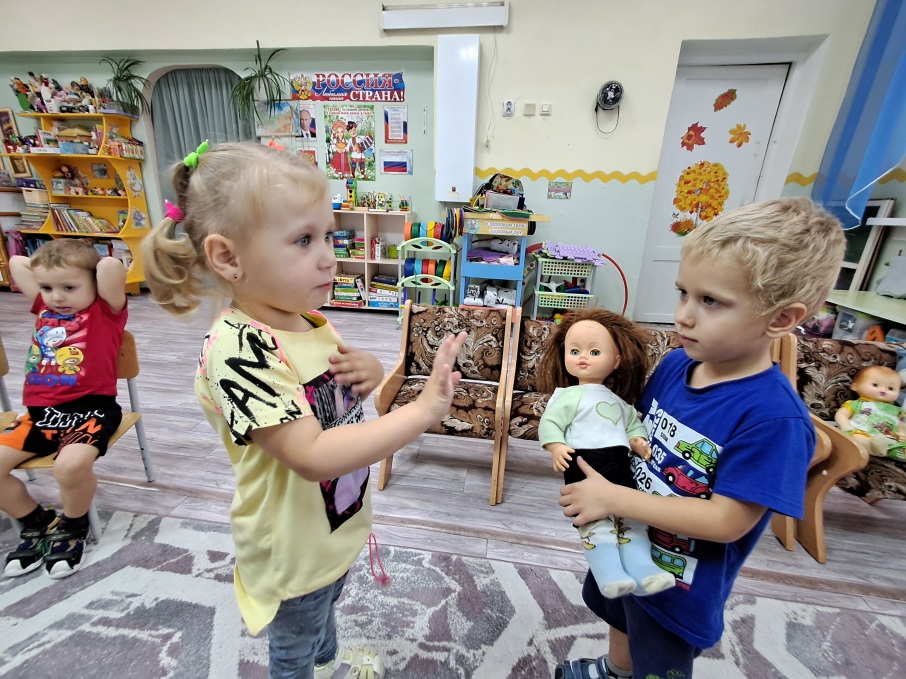 Работа с родителями

Консультация для родителей 
«Развитие навыков безопасного общения с незнакомцами у детей».
Папка – передвижка «Общение с незнакомыми людьми».
Памятка для родителей «Общение с незнакомцами».
Совместное создание родителями с детьми альбомов 
«Моя безопасность».
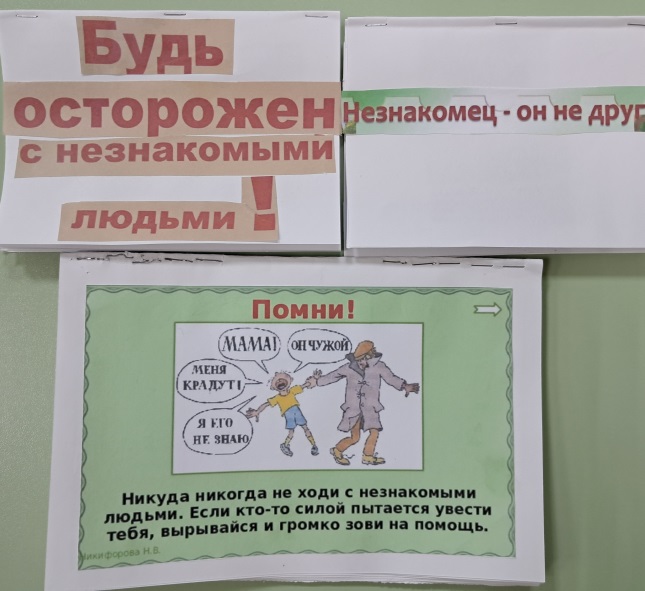 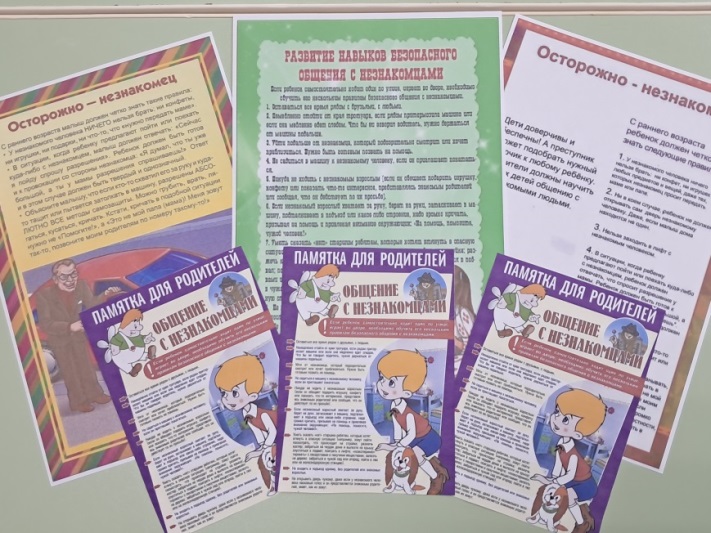 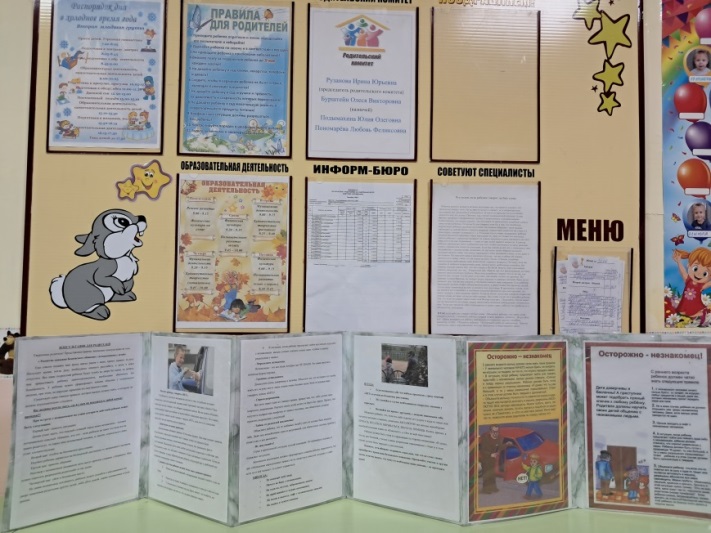 Итоговое мероприятие 
Викторина 
«Уроки безопасности в любимых детских сказках»
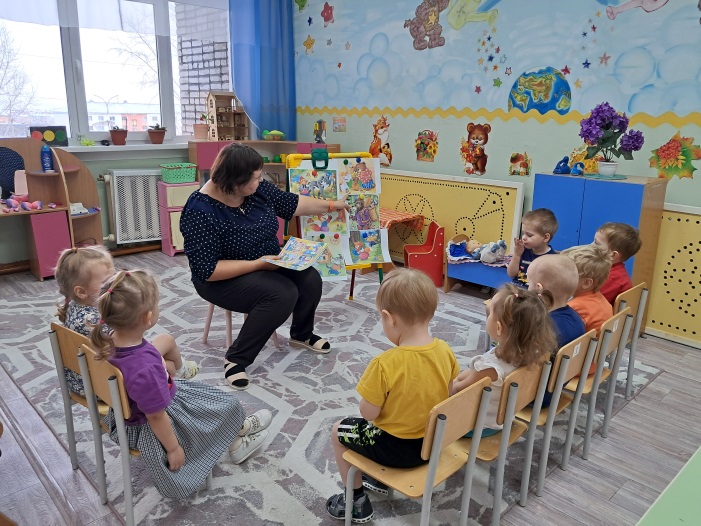 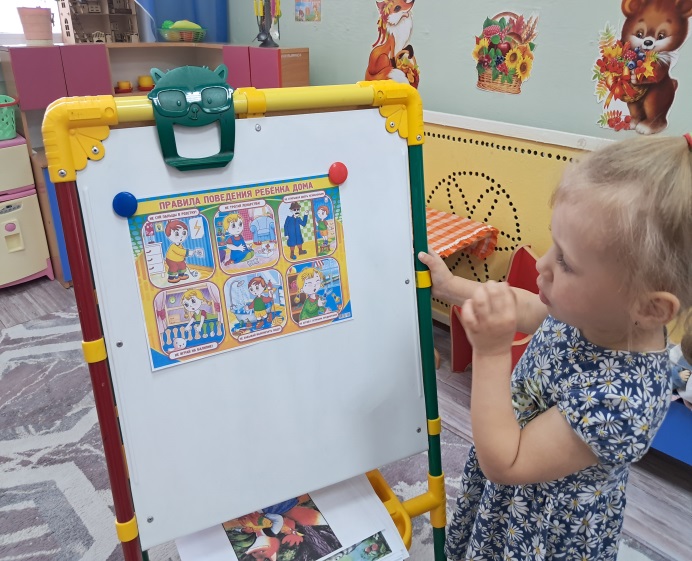 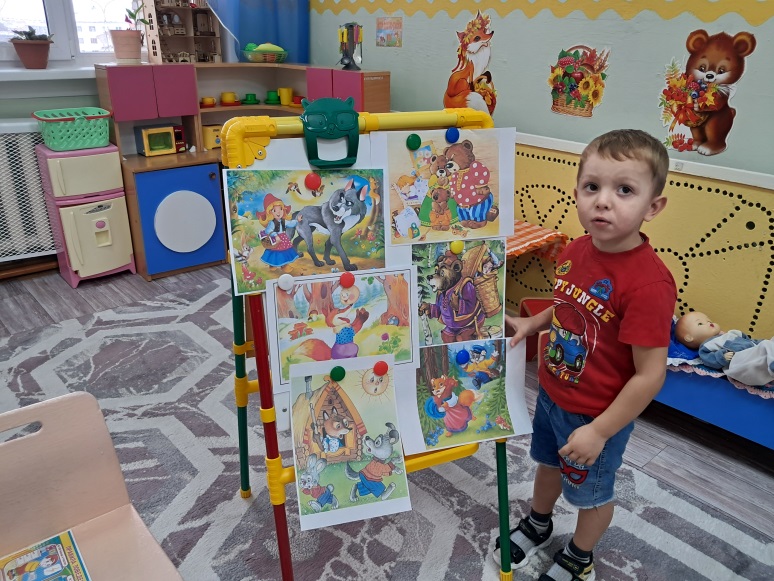 Продукт проекта
Коллаж 
«Будь осторожен с незнакомыми людьми»
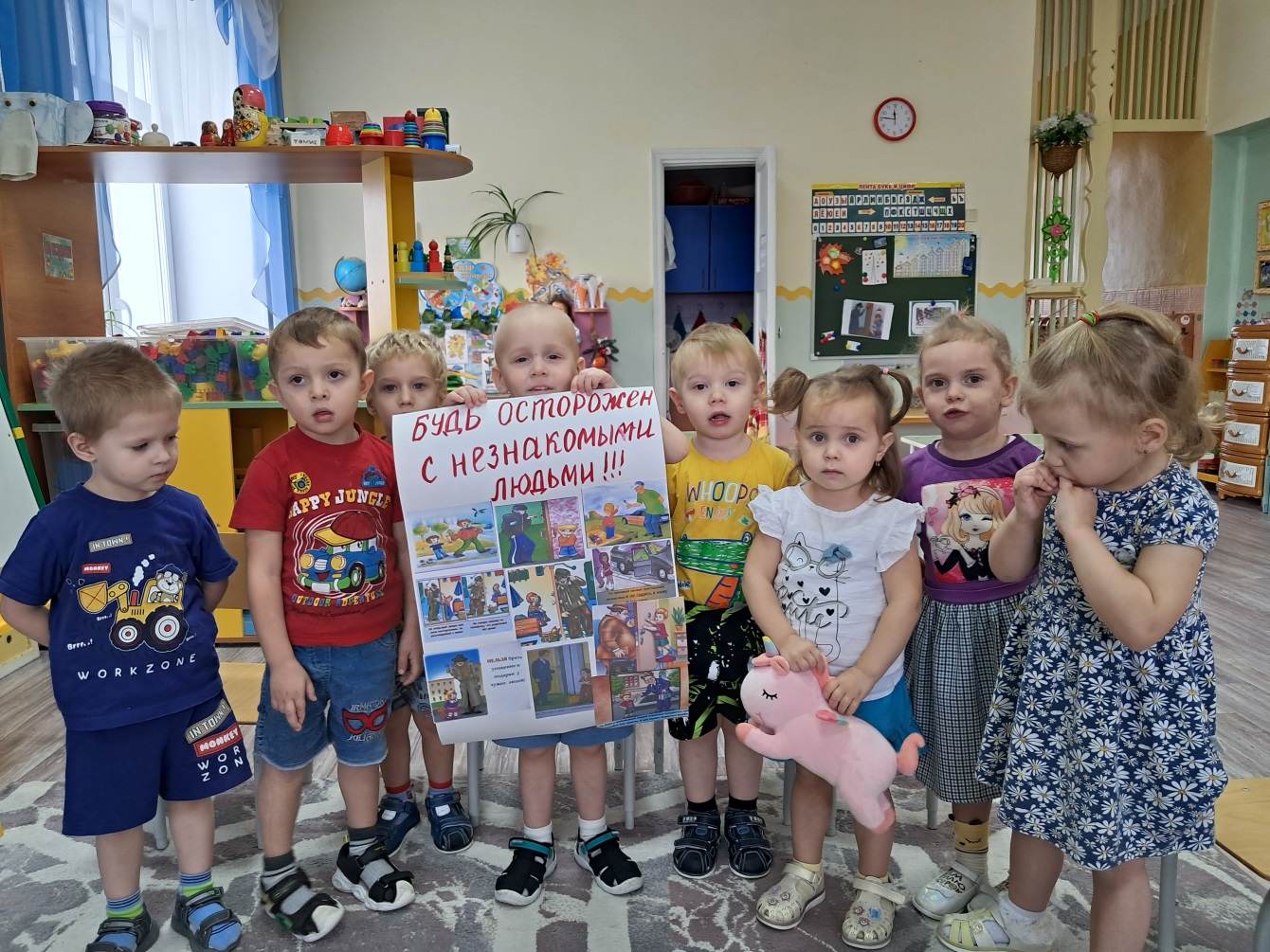 Оценка результатов проекта:
Воспитанники приобрели большой багаж знаний по правилам общения с незнакомыми,  с взрослыми и сверстниками. 
У детей сформировались первоначальные представления безопасного поведения: дома, во дворе, на улице. 
Дети учатся разбираться в людях, ориентируясь на внешние признаки. 
Удалось повысить детскую, родительскую и педагогическую компетентность в вопросах безопасности, социальную ответственность родителей.
Перспективы на будущее:
- продолжать формировать навыки безопасного поведения дошкольников: дома, во дворе, на улице через использование различных мероприятий, познавательных бесед, НОД по новым темам, новых дидактических и словесных игр.
Спасибо за внимание!
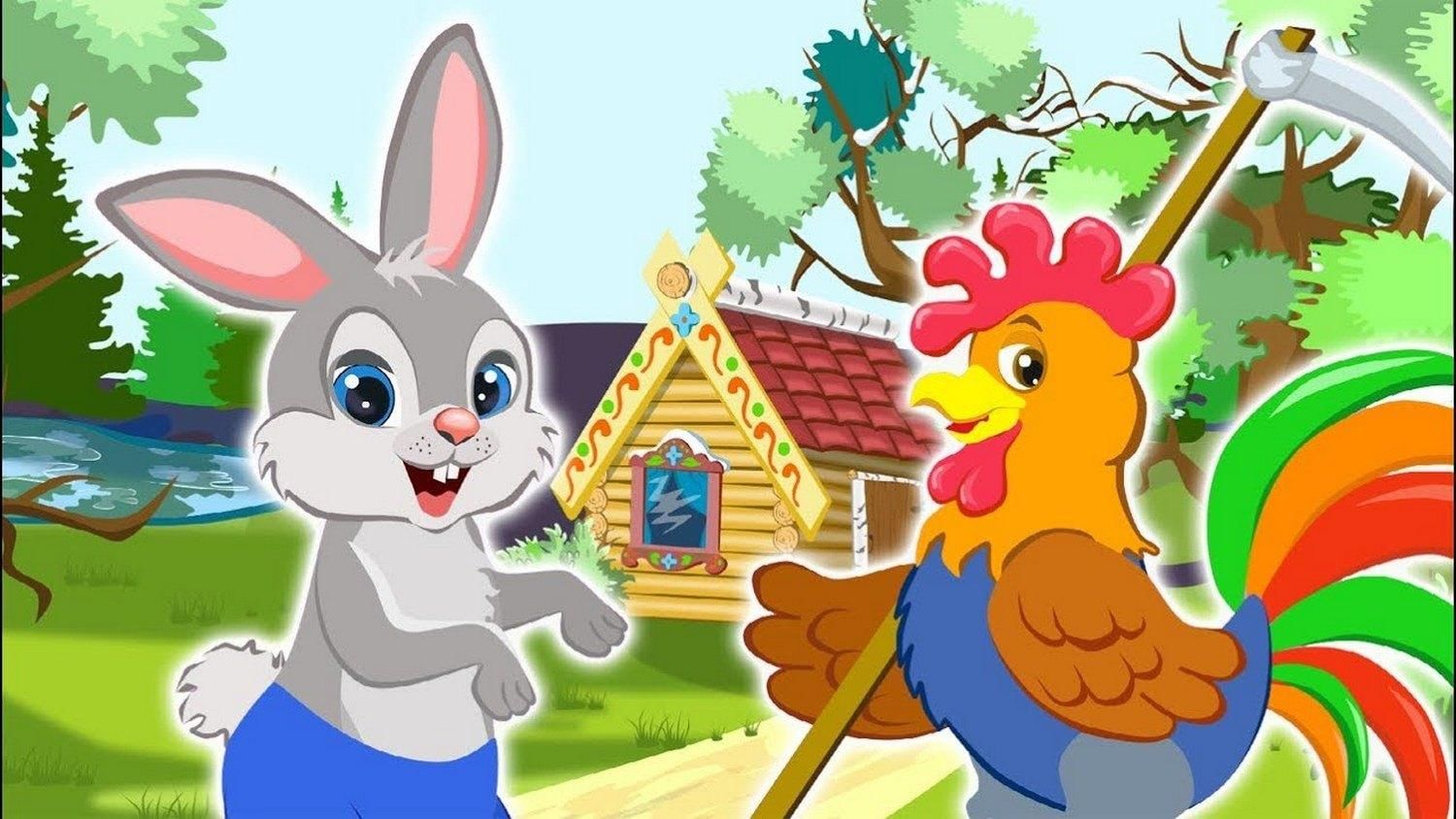